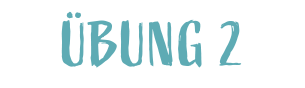 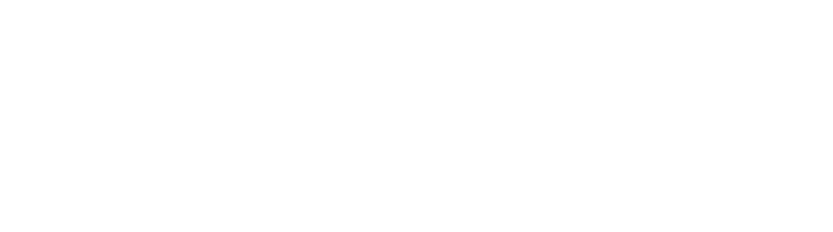 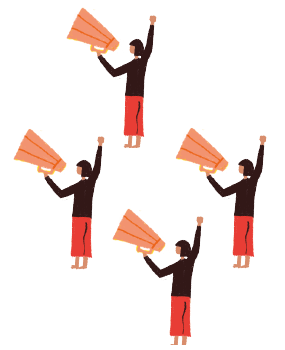 Fakt oder (Internet-)Phänomen?
1. Artikel in einer Zeitschrift:
„Wissenschaftler haben bewiesen, dass der Klima-wandel bereits stattfindet und unsere Erde immer weiter aufheizt. Wir alle müssen uns darauf einstellen. Darum empfehlen Experten Klimaanlagen der Firma EcoClimate. Sie helfen, bei der Klima- erhitzung schnell und günstig einen kühlen Kopf zu bewahren.“
1. Artikel in einer Zeitschrift:
„Wissenschaftler haben bewiesen, dass der Klima-wandel bereits stattfindet und unsere Erde immer weiter aufheizt. Wir alle müssen uns darauf einstellen. Darum empfehlen Experten Klimaanlagen der Firma EcoClimate. Sie helfen, bei der Klima-erhitzung schnell und günstig einen kühlen Kopf zu bewahren.“
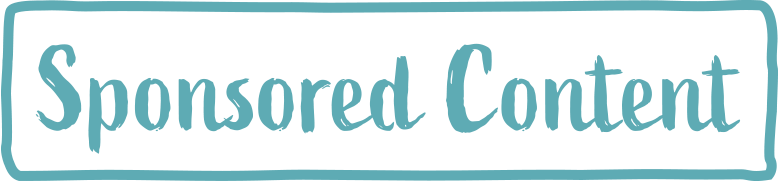 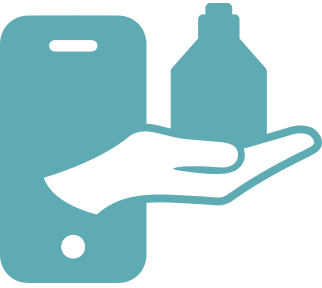 2. Aus einem Internet-Artikel:
„Der Klimawandel wurde von einem Mann aus Buxtehude erfunden, der viel Geld verdienen will, um die Weltherrschaft an sich zu reißen.“
2. Aus einem Internet-Artikel:
„Der Klimawandel wurde von einem Mann aus Buxtehude erfunden, der viel Geld verdienen will, um die Weltherrschaft an sich zu reißen.“
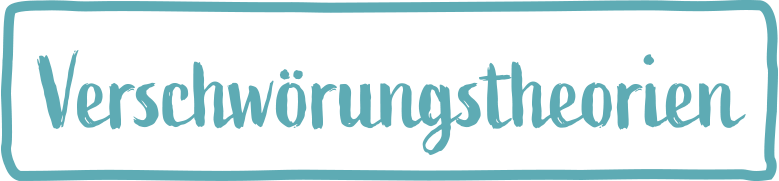 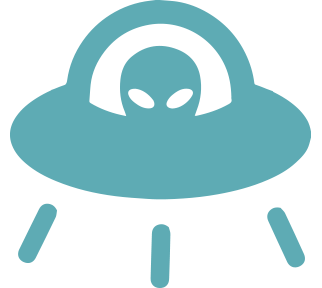 3. Aus einem Artikel im Internet:
„Manchmal ist es heißer, manchmal kälter, das gab es immer schon: Im Mittelalter war es wärmer als heute!“
3. Aus einem Artikel im Internet:
„Manchmal ist es heißer, manchmal kälter, das gab es immer schon: Im Mittelalter war es wärmer als heute!“
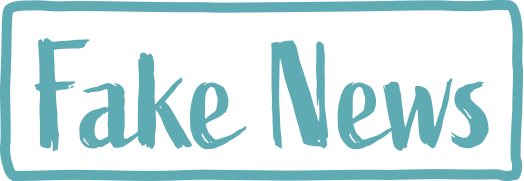 4. Schlagzeile eines Artikels bei Facebook:
Drama in Wiener Innenstadt!

„Jugendliche Gang trifft auf hilflosen alten Rentner und weiß sofort, was sie mit ihm machen. Was dann passiert, ist schrecklich. Hier weiterlesen!“
4. Schlagzeile eines Artikels bei Facebook:
Drama in Wiener Innenstadt!

„Jugendliche Gang trifft auf hilflosen alten Rentner und weiß sofort, was sie mit ihm machen. Was dann passiert, ist schrecklich. Hier weiterlesen!“
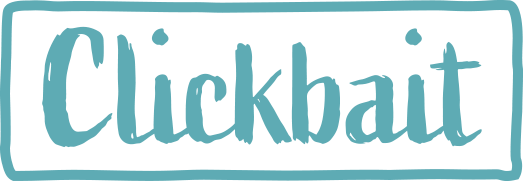 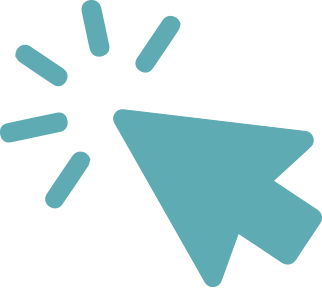 5. Artikel bei Facebook:
„Die Wissenschaft ist sich nicht einig, ob der Mensch einen Einfluss auf den Klimawandel hat.“
5. Artikel bei Facebook:
„Die Wissenschaft ist sich nicht einig, ob der Mensch einen Einfluss auf den Klimawandel hat.“
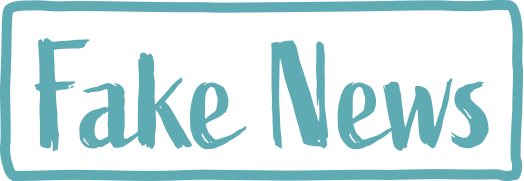 6. Meldung im Internet:
„Die Natur setzt viel mehr CO2 frei als der Mensch. Der menschengemachte Beitrag ist viel zu gering, um Auswirkungen auf das Weltklima zu haben.“
6. Meldung im Internet:
„Die Natur setzt viel mehr CO2 frei als der Mensch. Der menschengemachte Beitrag ist viel zu gering, um Auswirkungen auf das Weltklima zu haben.“
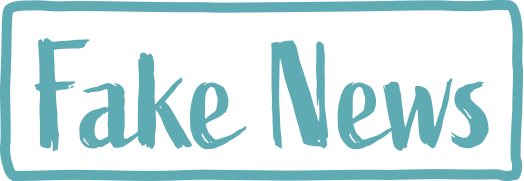 7. Überschrift einer Meldung bei Facebook:
„Total ungerecht! Fortnite bald kostenpflichtig! Wenn du es weiterhin kostenlos spielen willst, melde dich hier an.“
7. Überschrift einer Meldung bei Facebook:
„Total ungerecht! Fortnite bald kostenpflichtig! Wenn du es weiterhin kostenlos spielen willst, melde dich hier an.“
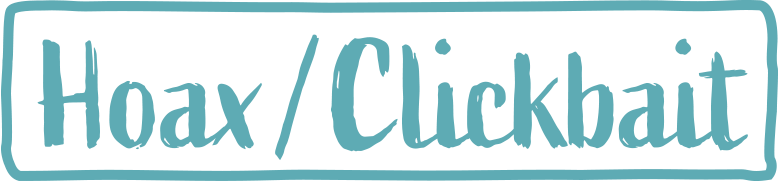 8. Artikel im Internet:
„Klimaschwankungen gab es auch schon bevor Menschen mit der industriellen Produktion begannen und große Mengen Kohlendioxid (CO2) ausgestoßen haben. Aber erst seit den 1980er-Jahren steigt die Temperaturkurve steil an. Dieser Anstieg ist nicht durch natürliche Einflüsse erklärbar.“
8. Artikel im Internet:
„Klimaschwankungen gab es auch schon bevor Menschen mit der industriellen Produktion begannen und große Mengen Kohlendioxid (C02) ausgestoßen haben. Aber erst seit den 1980er-Jahren steigt die Temperaturkurve steil an. Dieser Anstieg ist nicht durch natürliche Einflüsse erklärbar.“
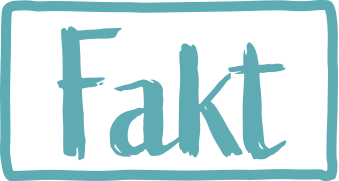 9. Artikel auf Facebook:
„Hier lesen: 16 erschreckende Fakten, was passieren kann, wenn du dir einen Finger ins Ohr steckst.“
9. Artikel auf Facebook:
„Hier lesen: 16 erschreckende Fakten, was passieren kann, wenn du dir einen Finger ins Ohr steckst.“
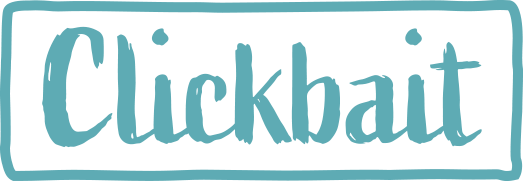 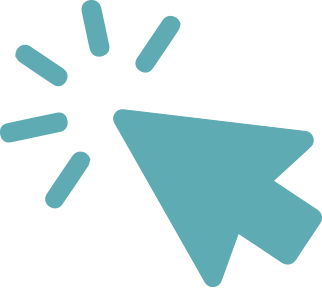 10. Artikel im Internet:
„Der menschliche Einfluss auf das Klima und die Erderwärmung ist keine Frage der persönlichen Meinung, sondern eine wissenschaftliche Tatsache. 18 der 19 wärmsten Jahre seit Beginn der Messungen 1880 traten nach dem Jahr 2000 auf.“
10. Artikel im Internet:
„Der menschliche Einfluss auf das Klima und die Erderwärmung ist keine Frage der persönlichen Meinung, sondern eine wissenschaftliche Tatsache. 18 der 19 wärmsten Jahre seit Beginn der Messungen 1880 traten nach dem Jahr 2000 auf.“
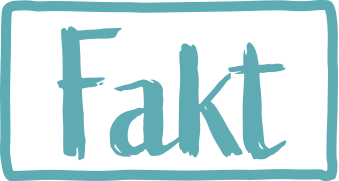 11. Pressetext:
„Ein großer Lebensmittelkonzern:
Plastikverpackungen sollen bis 2025 voll-umfänglich recycelbar oder wiederverwendbar gemacht und der Anteil von recyceltem Plastik an den eigenen Produkten erhöht werden.“
11. Pressetext:
„Ein großer Lebensmittelkonzern:
Plastikverpackungen sollen bis 2025 voll-umfänglich recycelbar oder wiederverwendbar gemacht und der Anteil von recyceltem Plastik an den eigenen Produkten erhöht werden.“
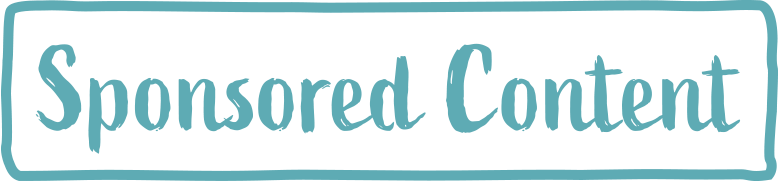 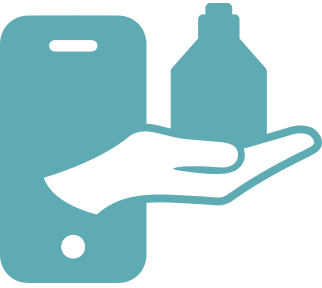 12. Auszug aus einer E-Mail:
„Das Folgende ist wirklich wichtig. Bitte lesen!Wenn du eine E-Mail mit dem Titel „Hallo wie geht’s?” erhältst, auf keinen Fall öffnen! Ansonsten wird alles von deiner Festplatte gelöscht. Nur wenige Leute wissen bisher von diesem Virus, darum teile diese Nachricht mit all deinen Freunden.“
12. Auszug aus einer E-Mail:
„Das Folgende ist wirklich wichtig. Bitte lesen!Wenn du eine E-Mail mit dem Titel „Hallo wie geht’s?” erhältst, auf keinen Fall öffnen! Ansonsten wird alles von deiner Festplatte gelöscht. Nur wenige Leute wissen bisher von diesem Virus, darum teile diese Nachricht mit all deinen Freunden.“
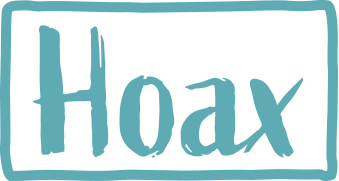 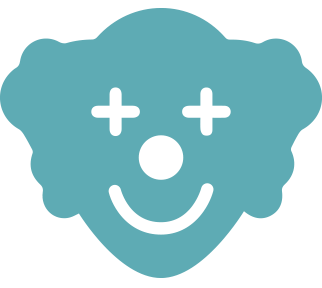 13. Aus einem Forum:
„Es gibt Beweise, die zeigen, dass die Erde in Wirklichkeit flach ist. Aber die Regierungen wollen nicht, dass man hinter die Wahrheit kommt. Aber wir wissen sie!“
13. Aus einem Forum:
„Es gibt Beweise, die zeigen, dass die Erde in Wirklichkeit flach ist. Aber die Regierungen wollen nicht, dass man hinter die Wahrheit kommt. Aber wir wissen sie!“
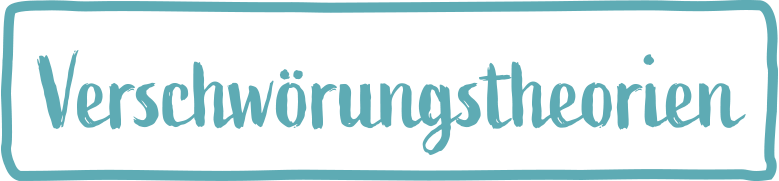 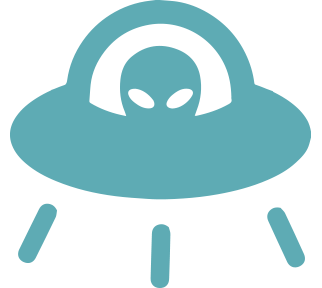